Baker's
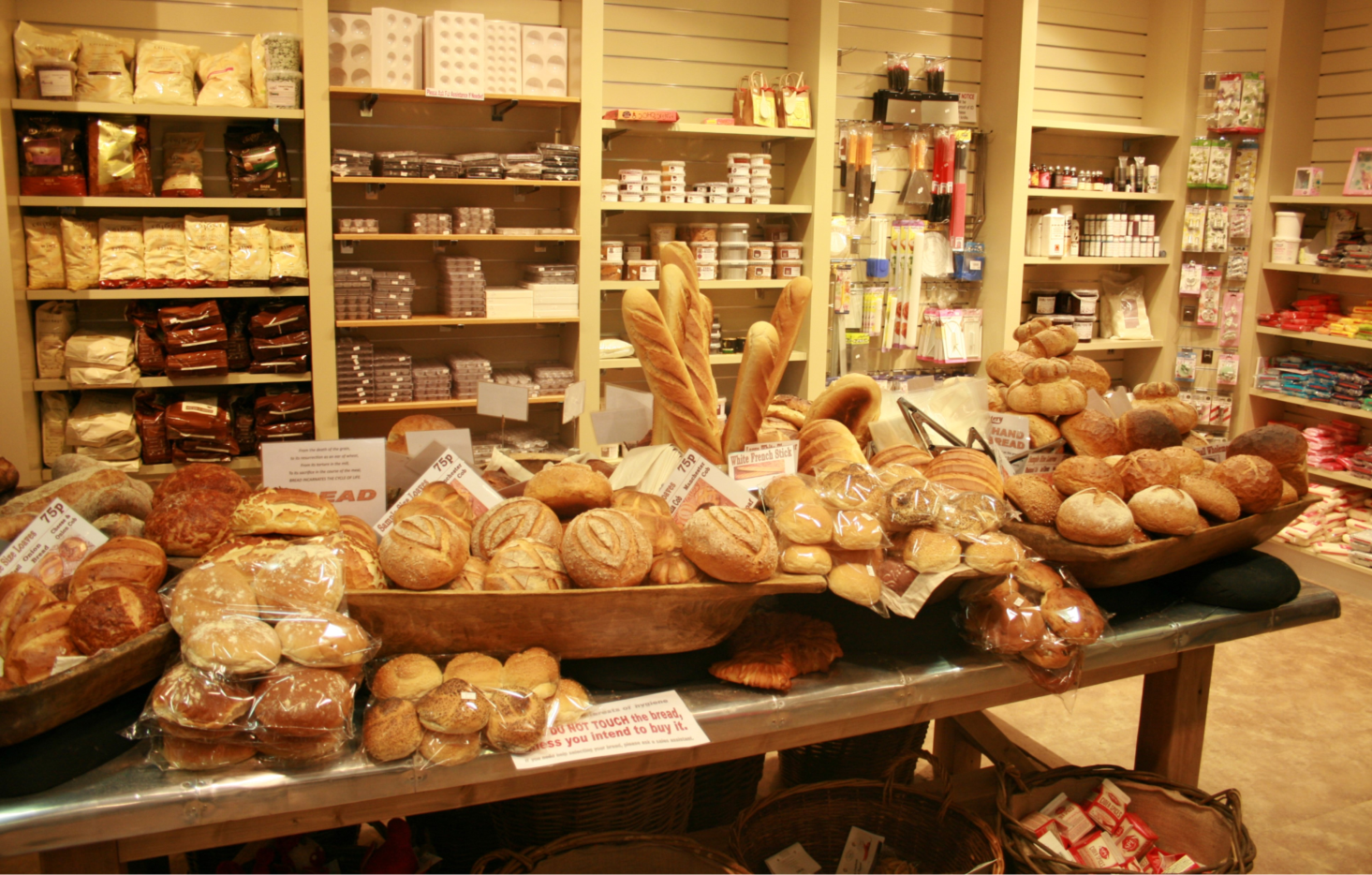 Bread
Buns
Bread stick
Roll
butcher's
Meat
Chicken
Ham
Bacon
Sausages
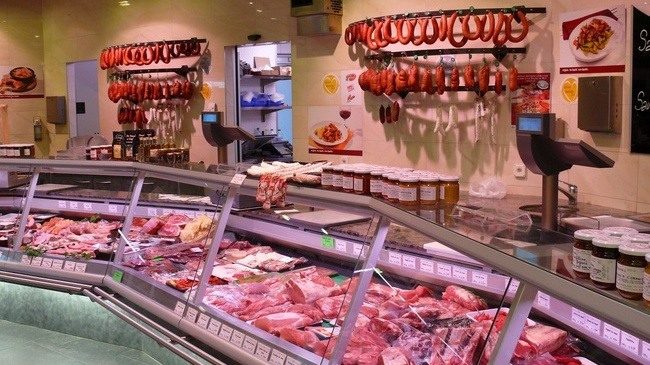 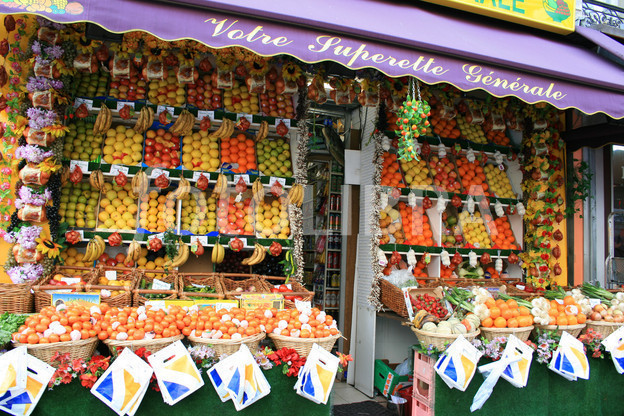 Fruit
apples
bananas
oranges
cherries
Vegetables
potatoes
tomatoes
carrots
onions
Greengrocer's
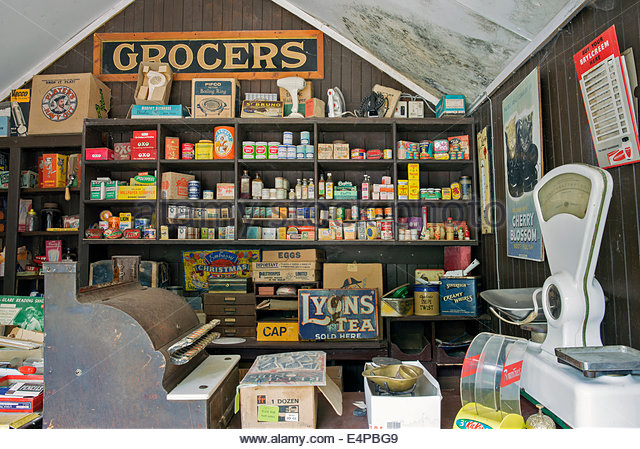 Pasta
Spaghetti
Sugar
Rice
Salt
Flour
Grocer's
Dairy
Milk
Butter
Cheese
Yoghurt
Curd
Sour cream
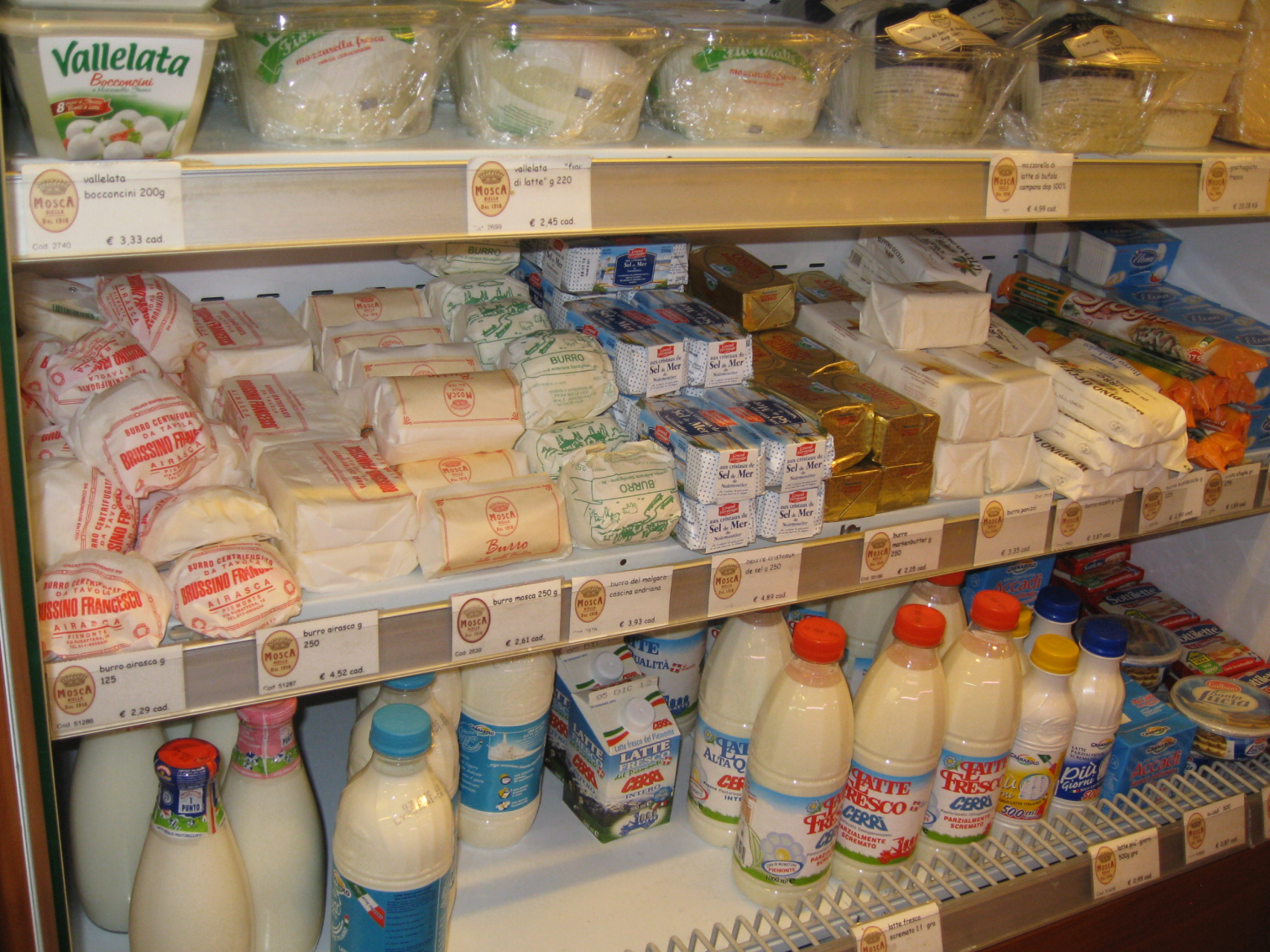 Supermarket
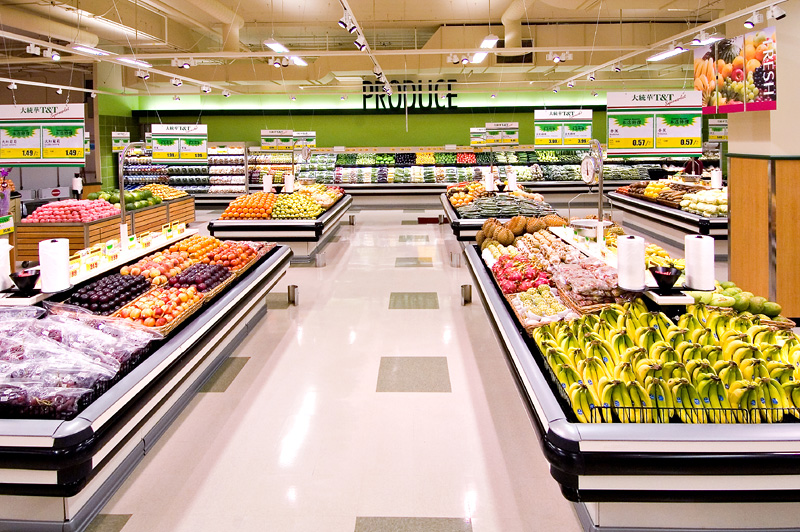 Meat
Fruit
Vegetables
Pasta
Milk
Butter
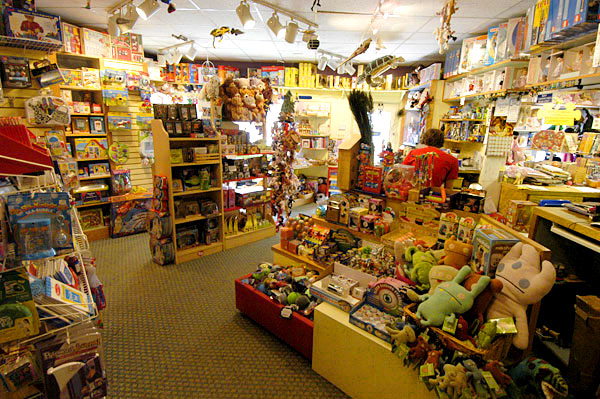 Dolls
Teddy bears
Toy cars
Bricks
Table games
balls
Toy store
Shoe shop
Shoes
Boots
Sandals
Flip flops
Sneakers
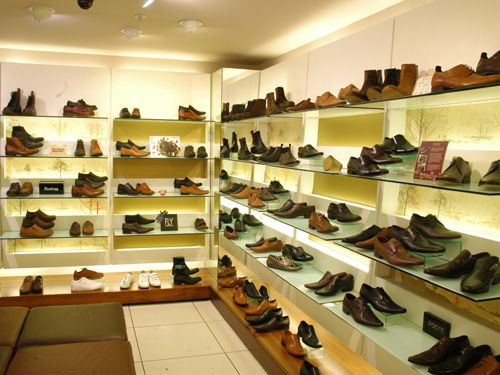 Clothes shop
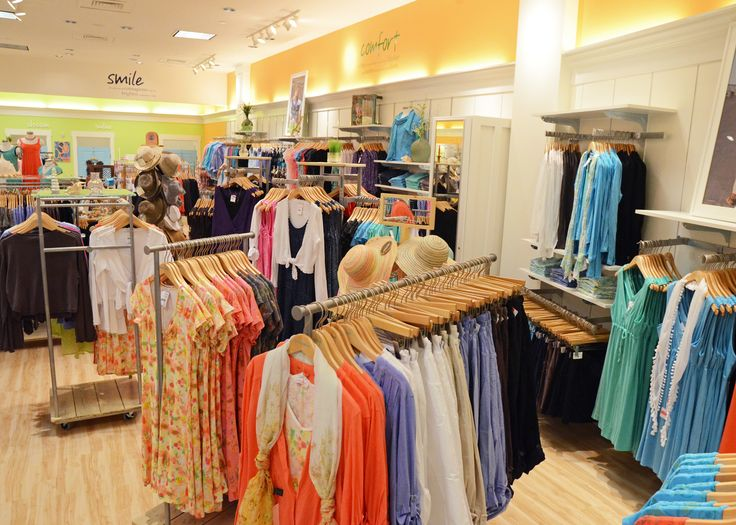 Dresses
Shirts
Trousers
Jeans
Jackets
Suits
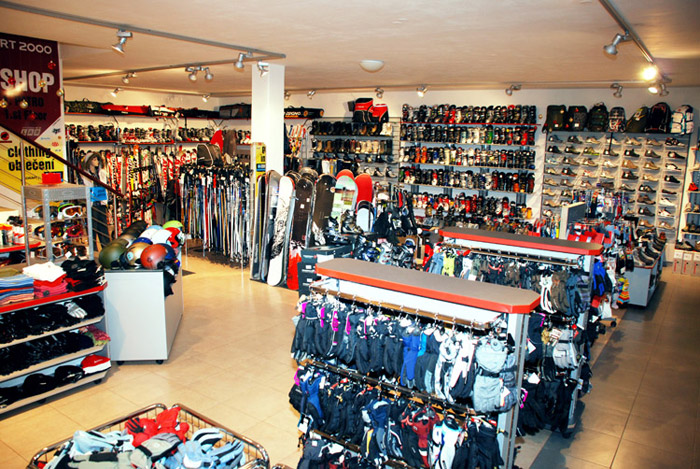 Bikes
Skates
Skies
Trainers
Rackets
balls
Tracksuits
Sport shop
Department store
Clothes
Shoes
Toys
TV sets
Sport goods
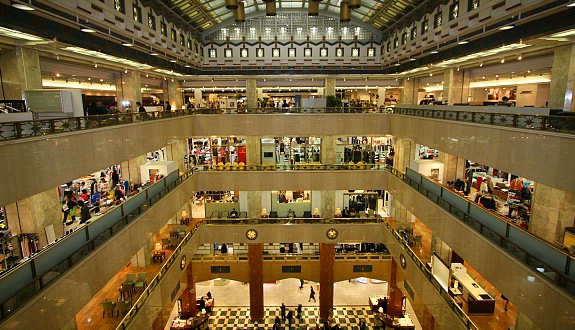